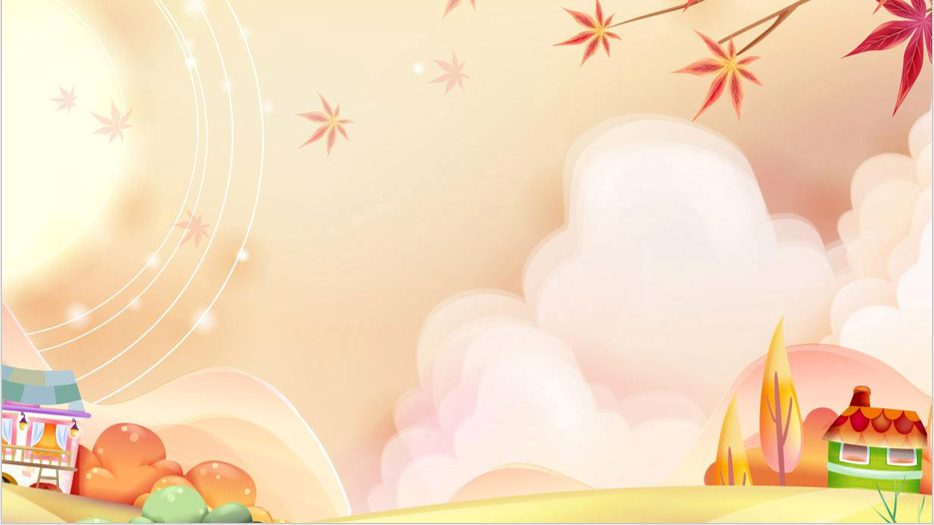 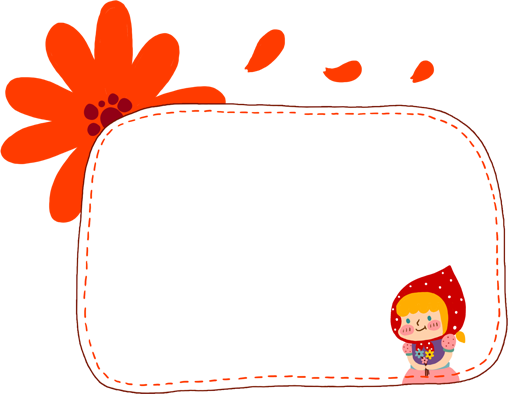 KHỞI ĐỘNG
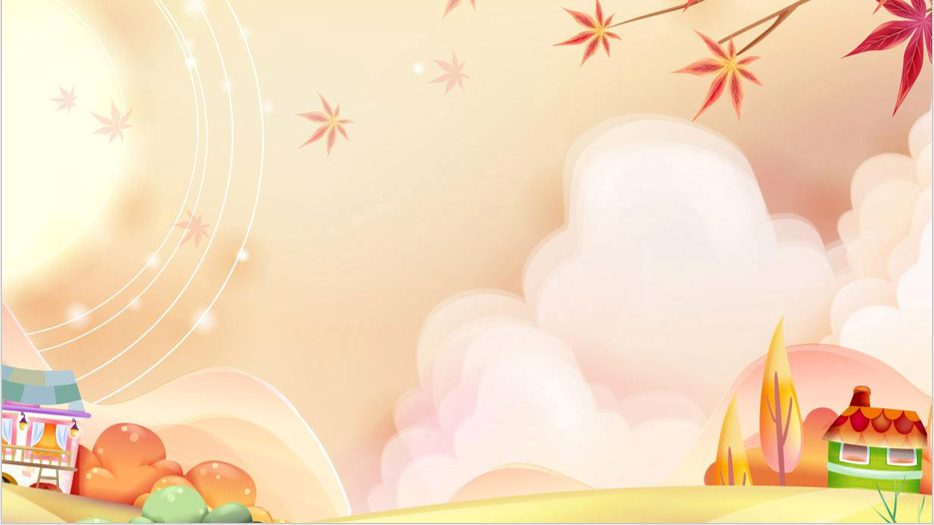 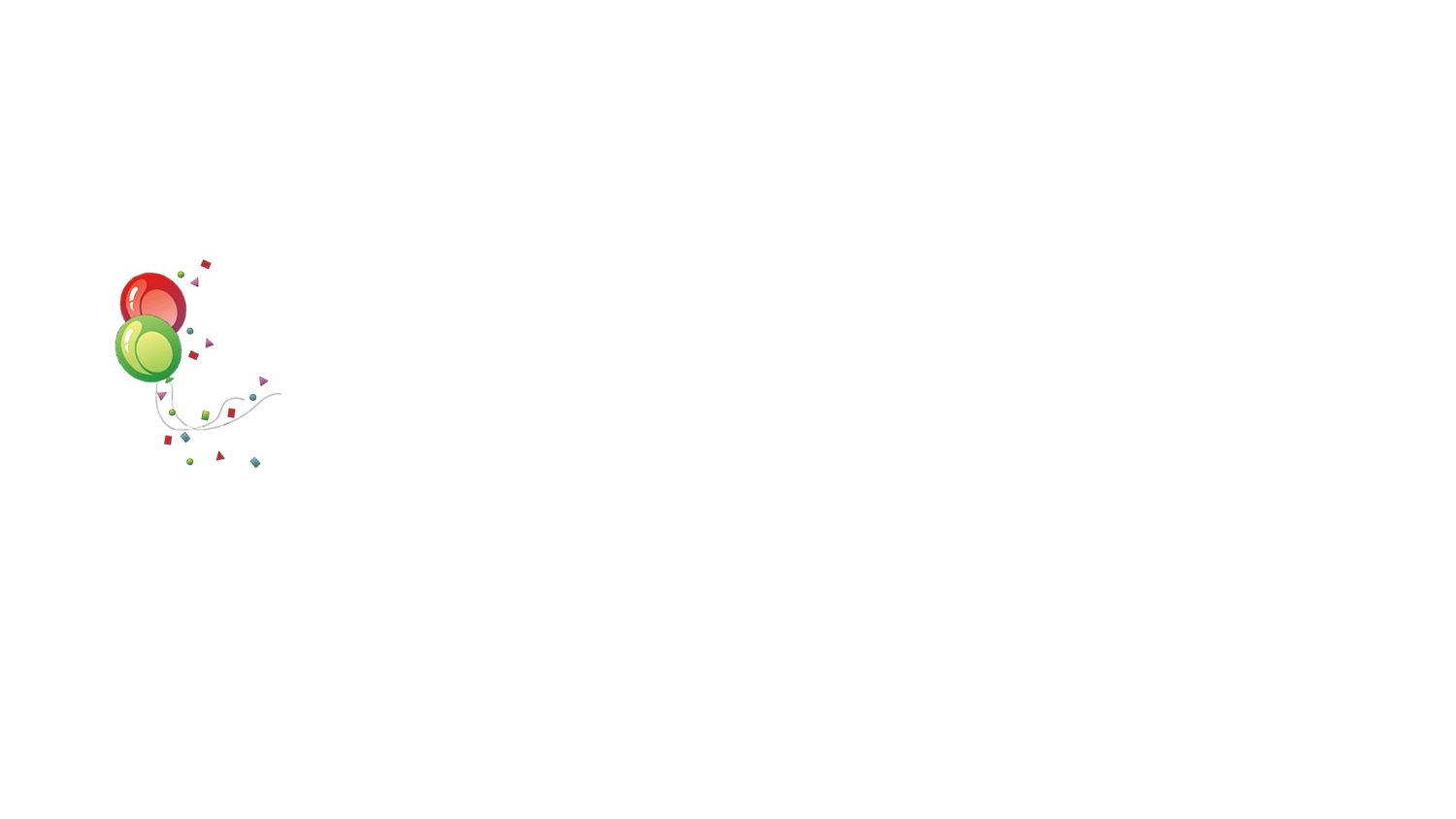 Chủ đề 5: Con người và sức khỏe
Bài 21: Các giác quan của cơ thể (Tiết 1)
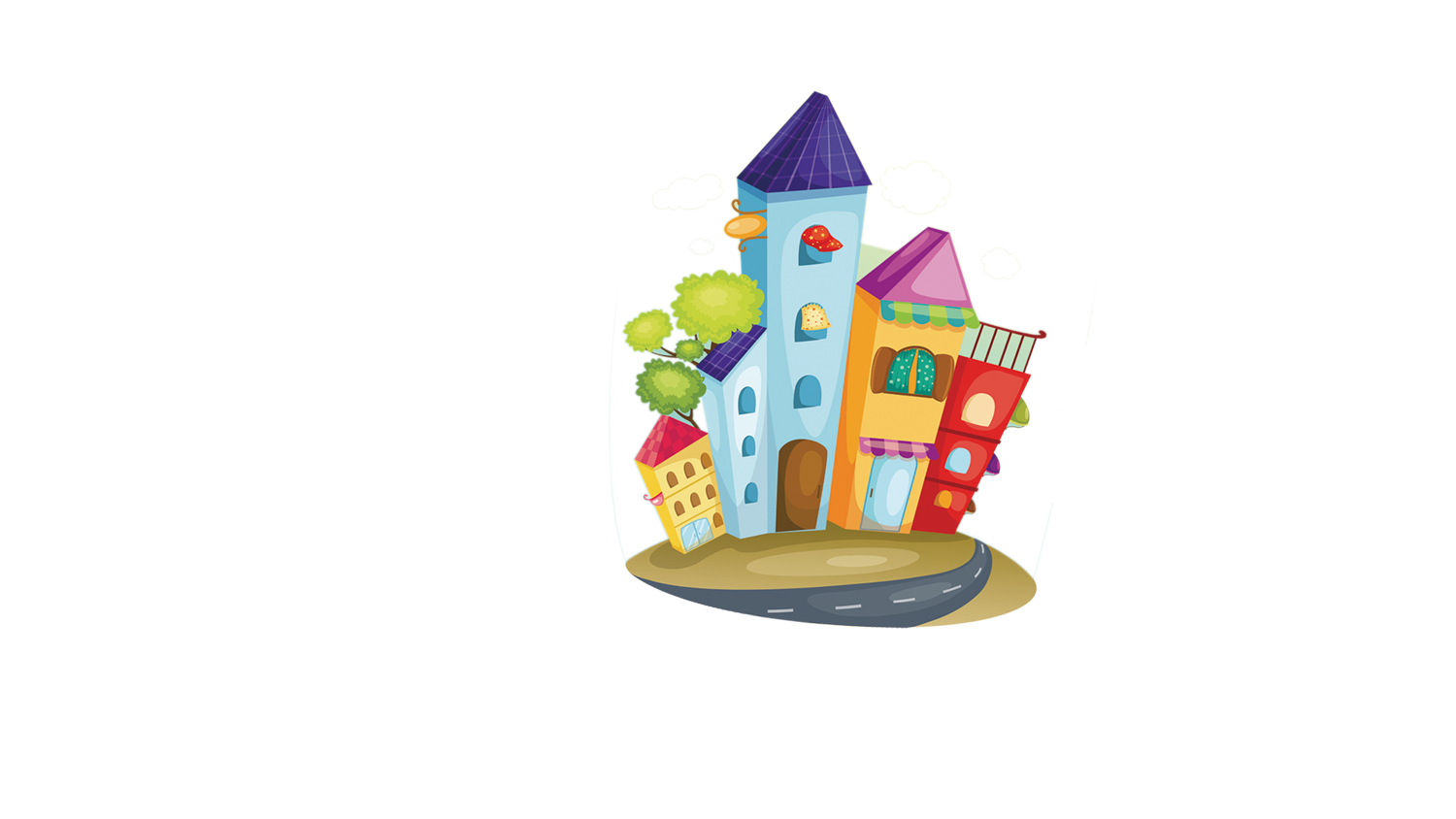 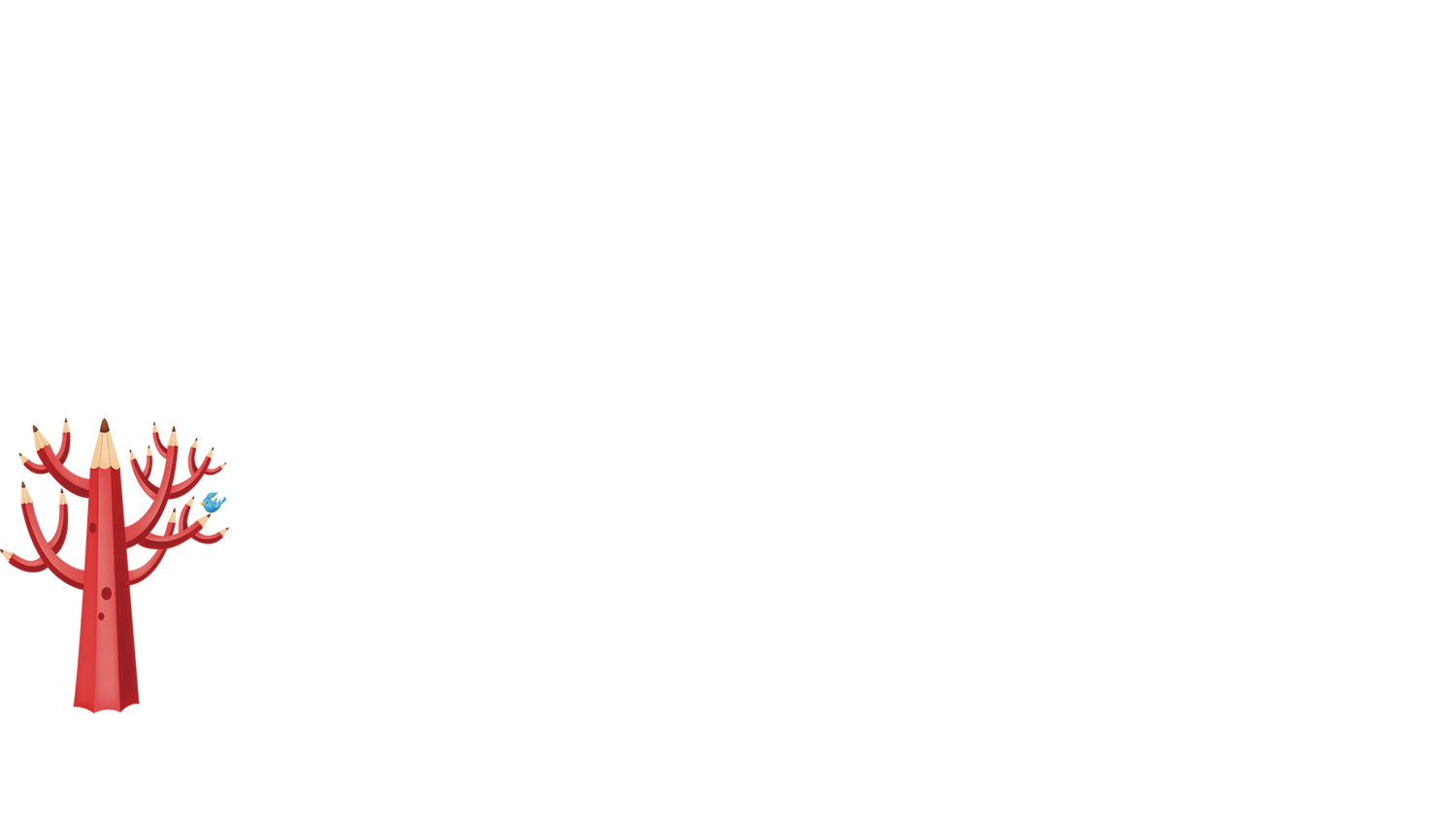 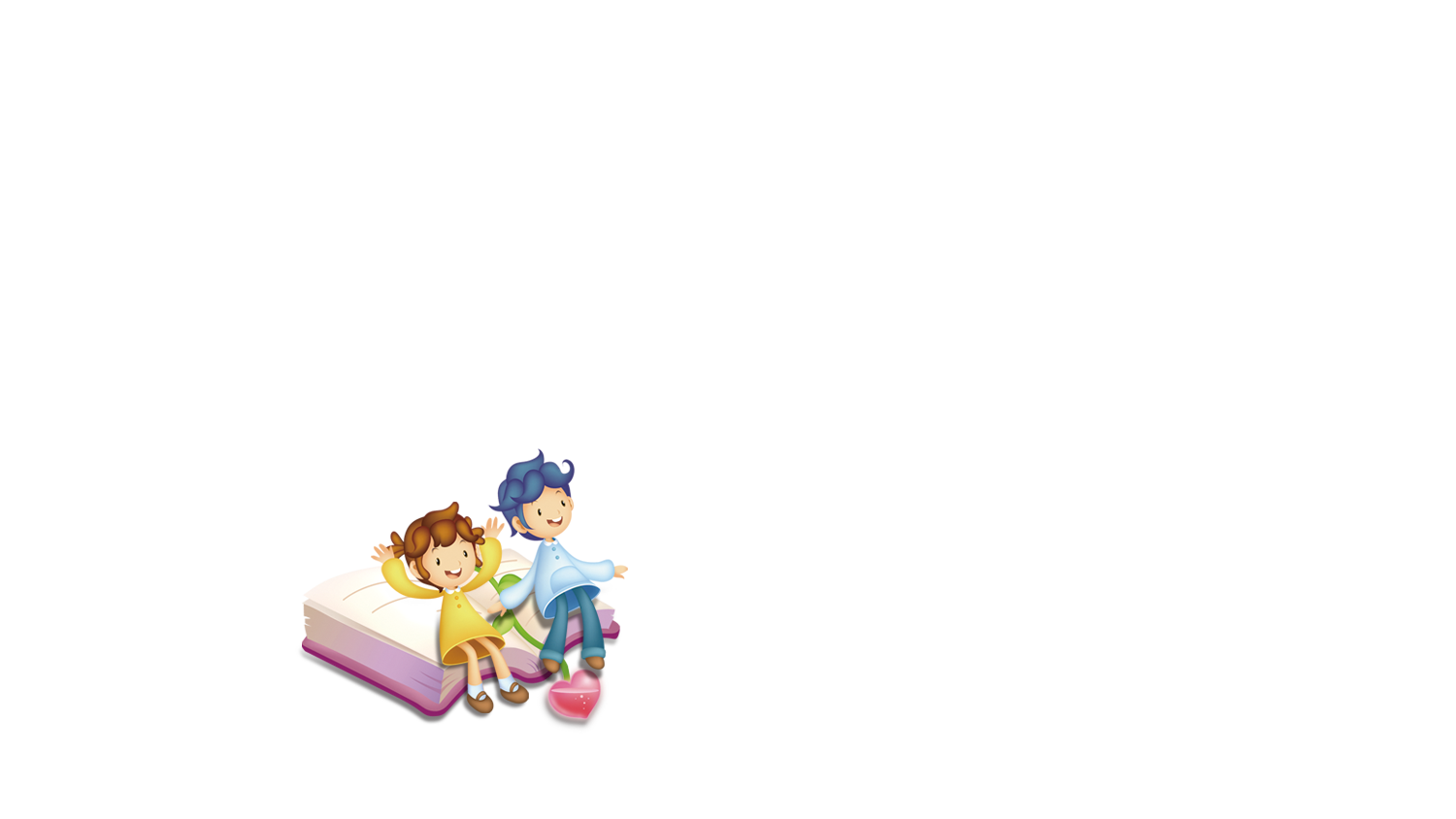 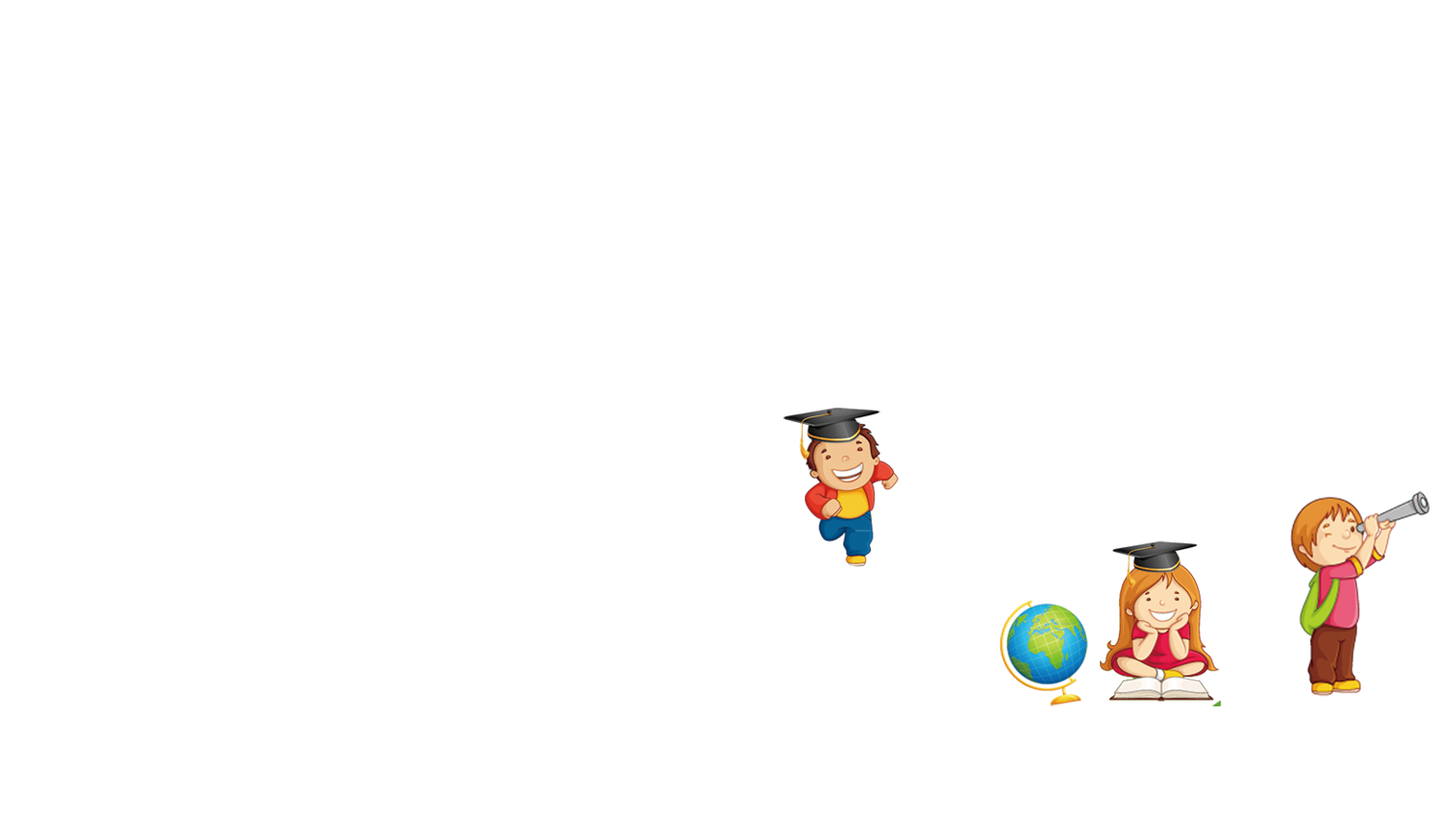 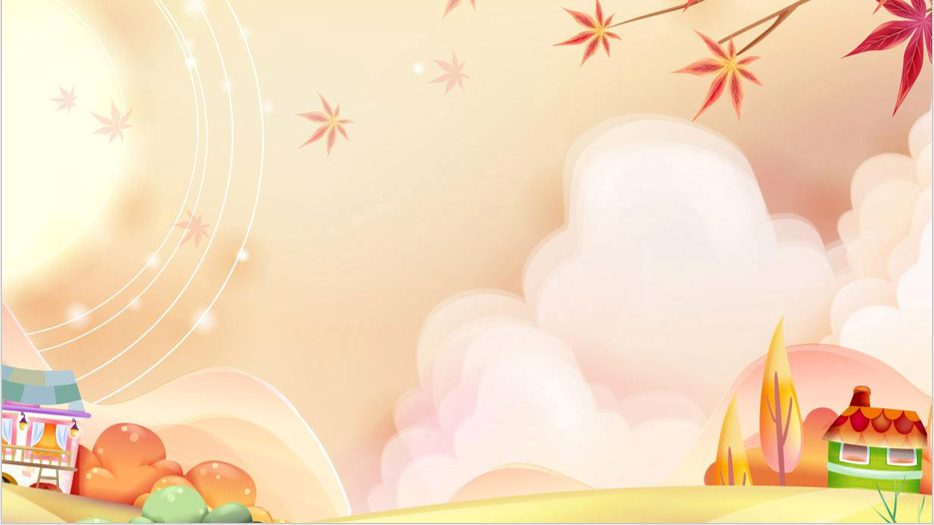 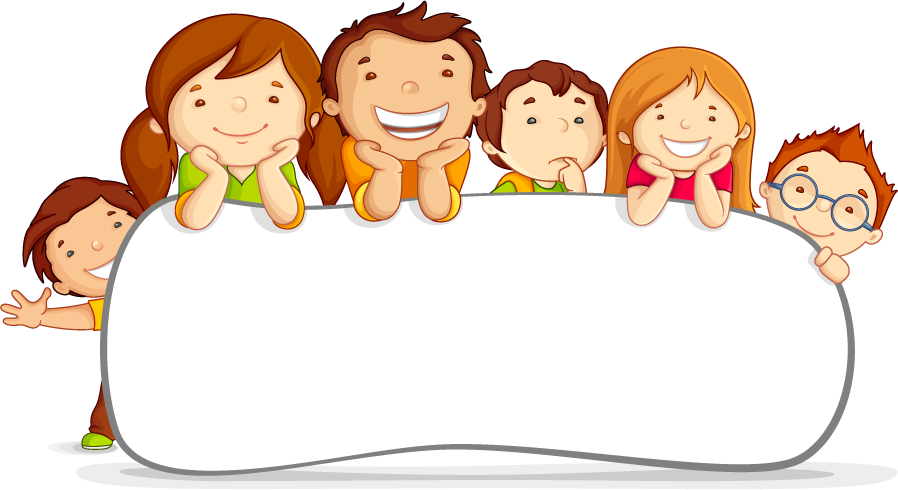 Khám phá
Quan sát hình và cho biết cơ thể chúng ta có những giác quan nào?
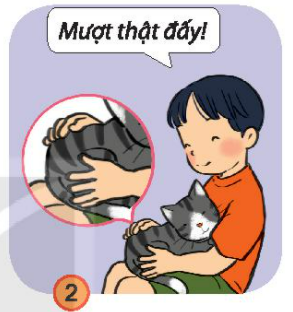 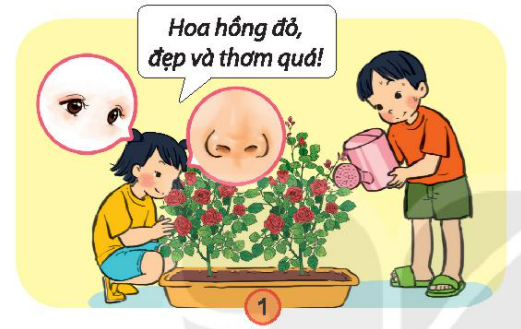 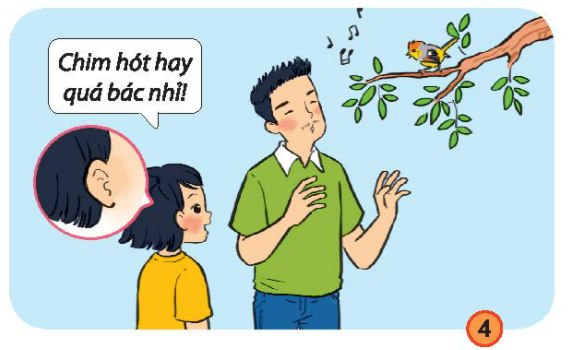 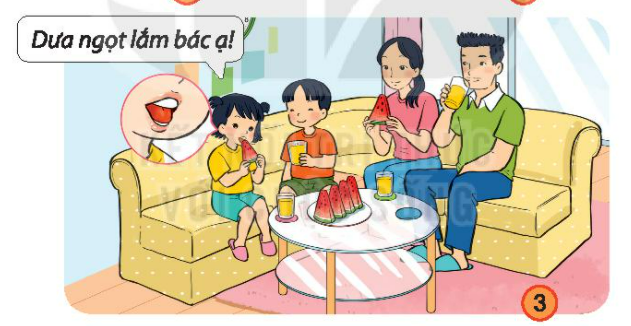 Giác quan nào giúp Hoa làm việc đó?
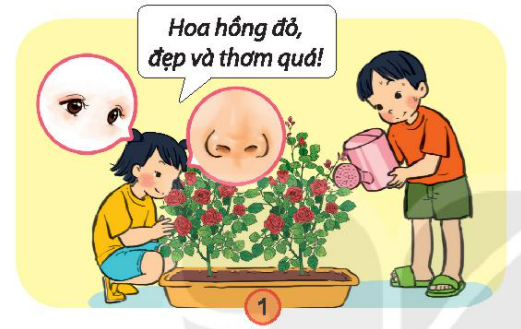 Bộ phận nào trên cơ thể giúp Hoa làm việc đó?
Hoa đang làm gì?
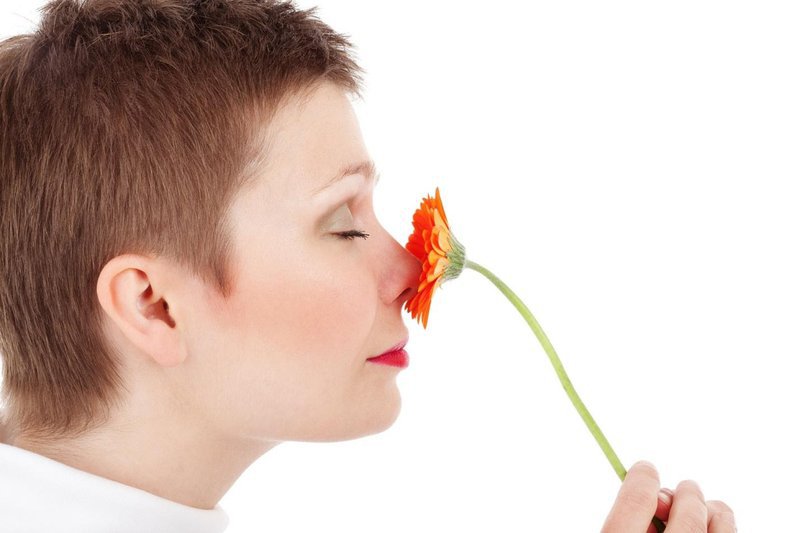 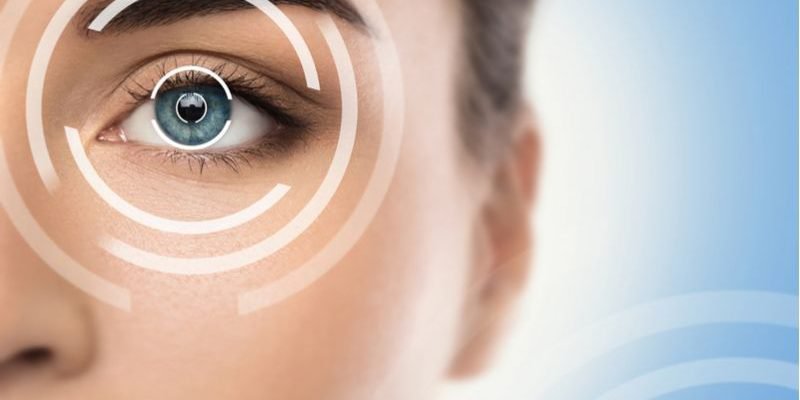 Khướu giác
Thị giác
Giác quan nào giúp Minh làm việc đó?
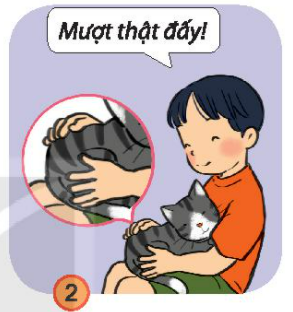 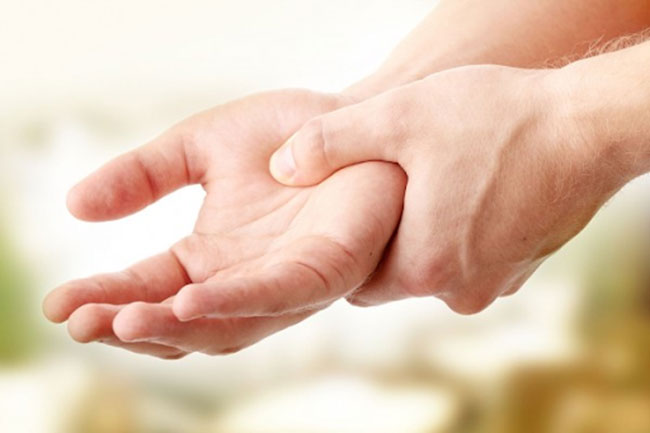 Bộ phận nào trên cơ thể giúp Minh làm việc đó?
Minh đang làm gì?
Xúc giác
Giác quan nào giúp Hoa làm việc đó?
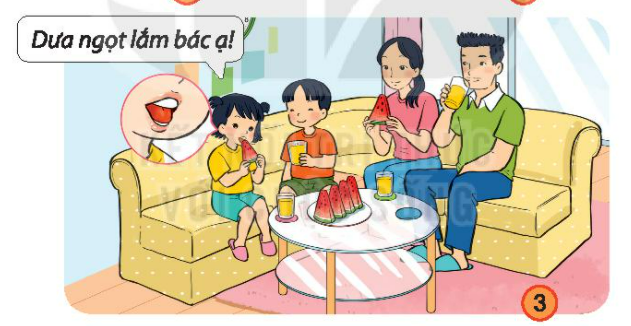 Bộ phận nào trên cơ thể giúp Hoa làm việc đó?
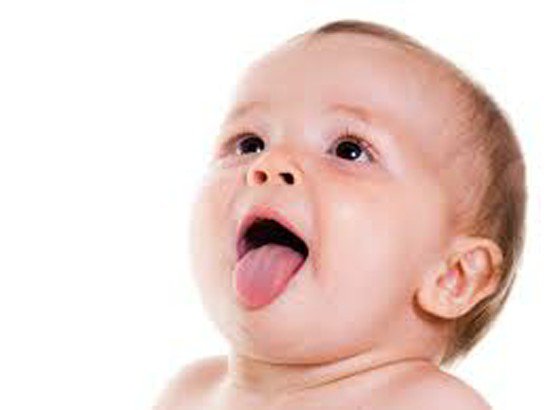 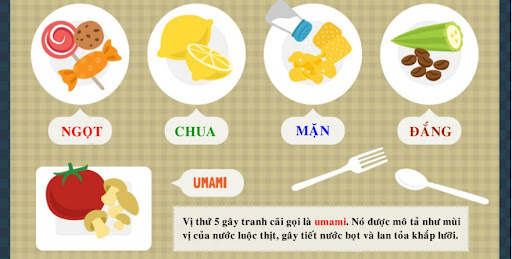 Hoa đang làm gì?
Vị giác
Giác quan nào giúp Hoa làm việc đó?
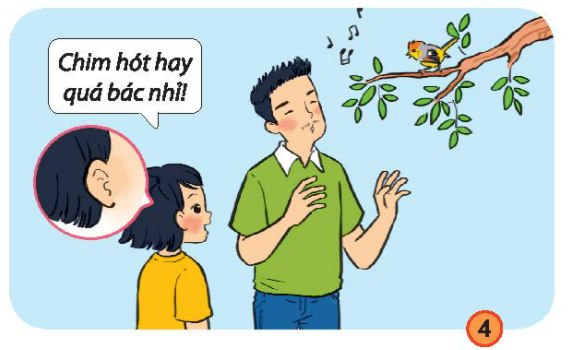 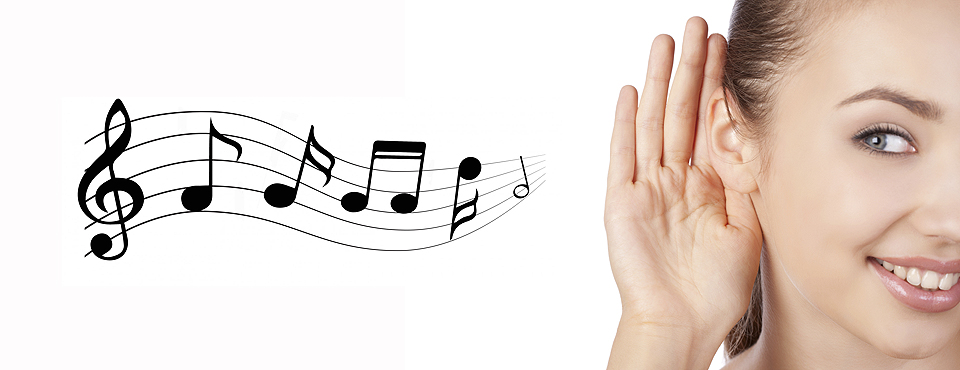 Bộ phận nào trên cơ thể giúp Hoa làm việc đó?
Hoa đang làm gì?
Thính giác
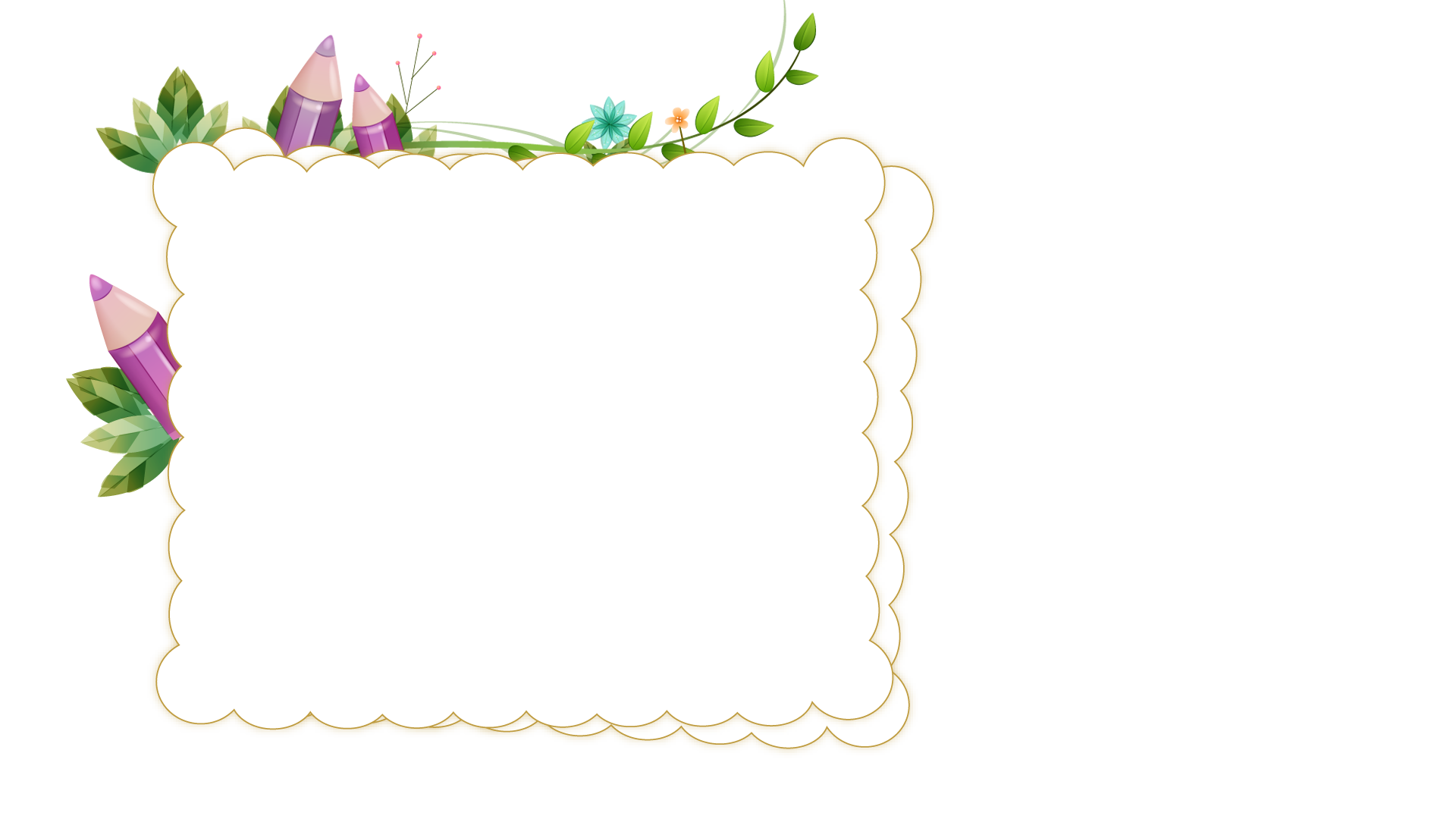 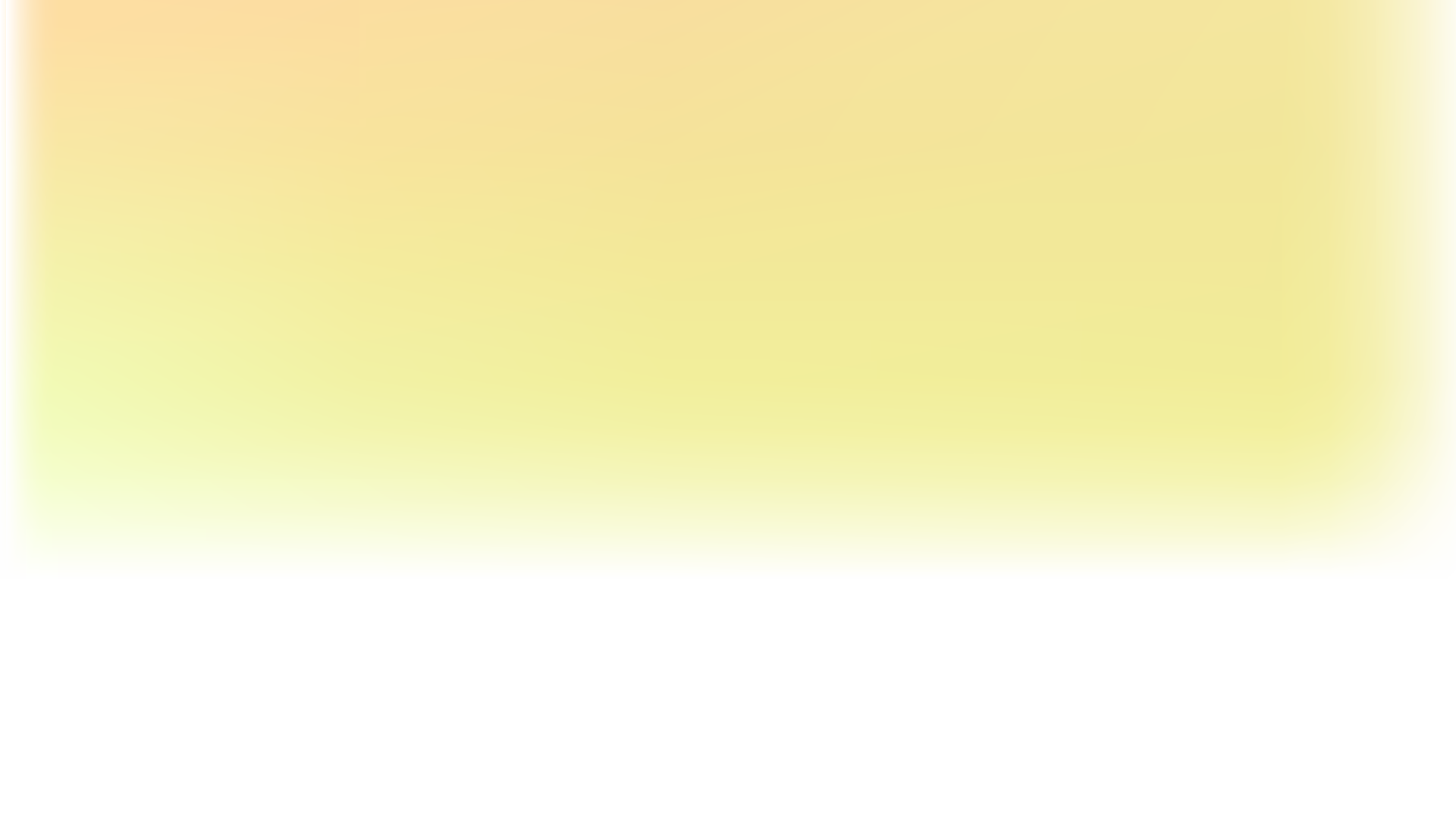 Năm giác quan trên cơ thể:
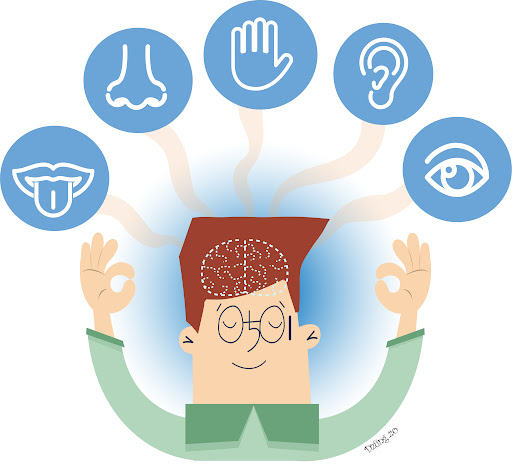 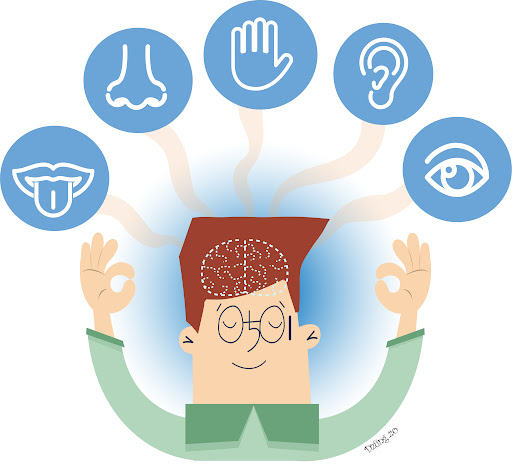 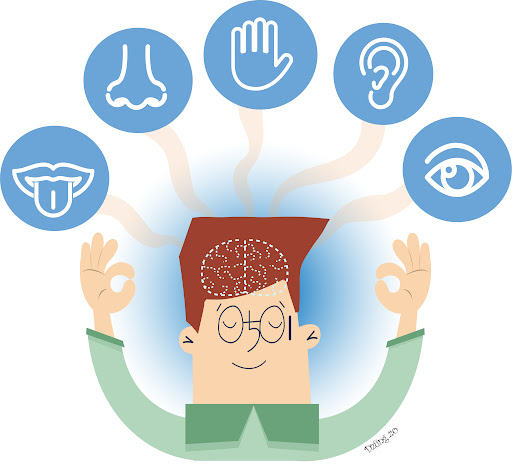 Xúc giác
Khướu giác
Thính giác
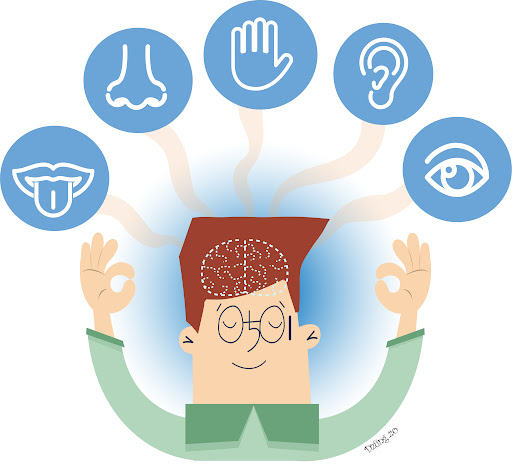 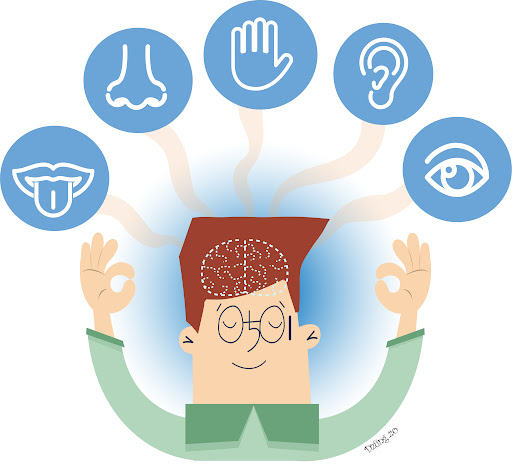 Vị giác
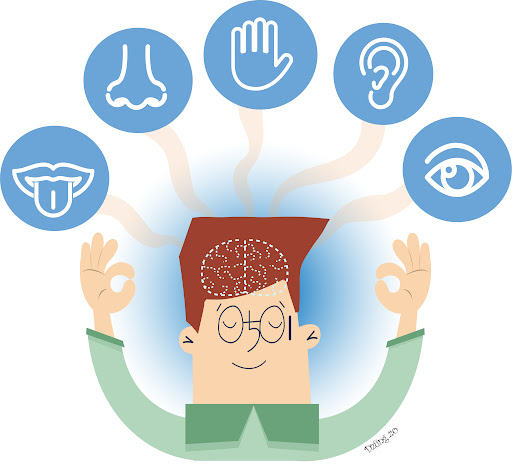 Thị giác
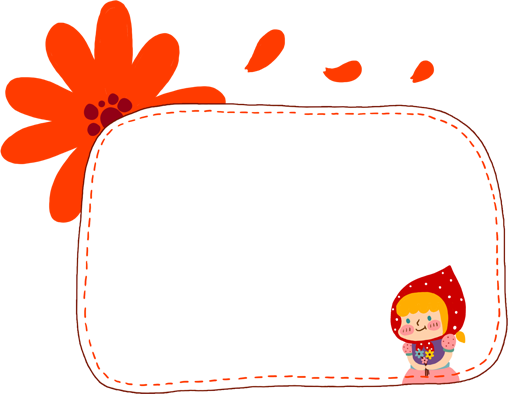 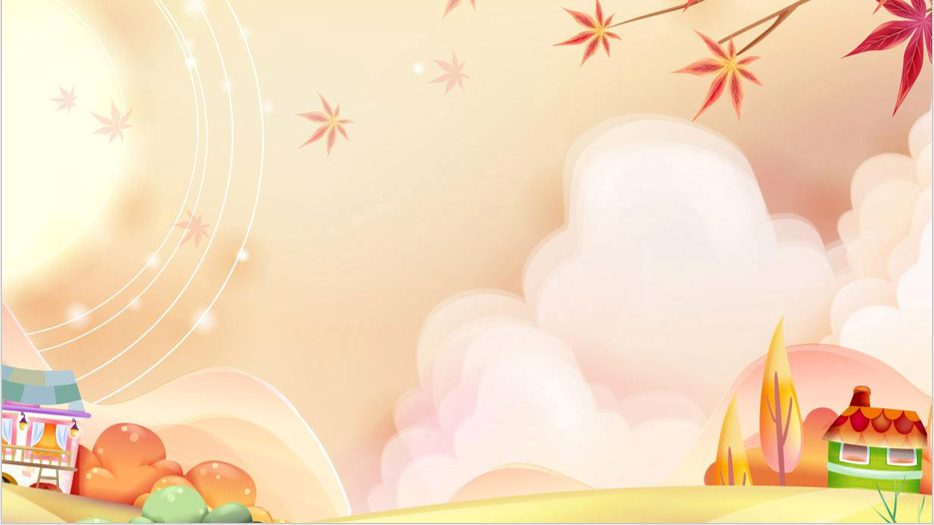 THỰC HÀNH
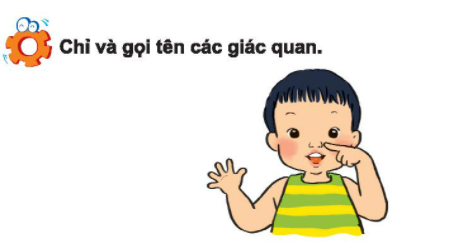 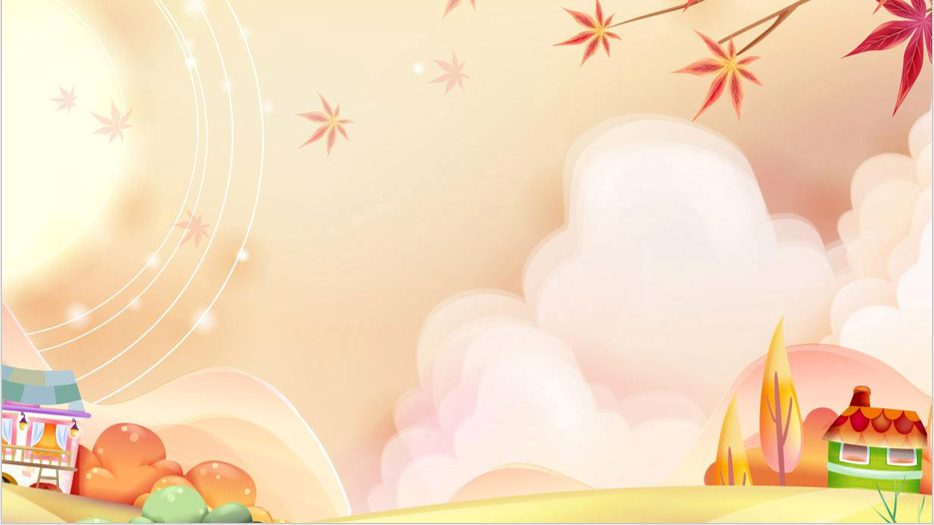 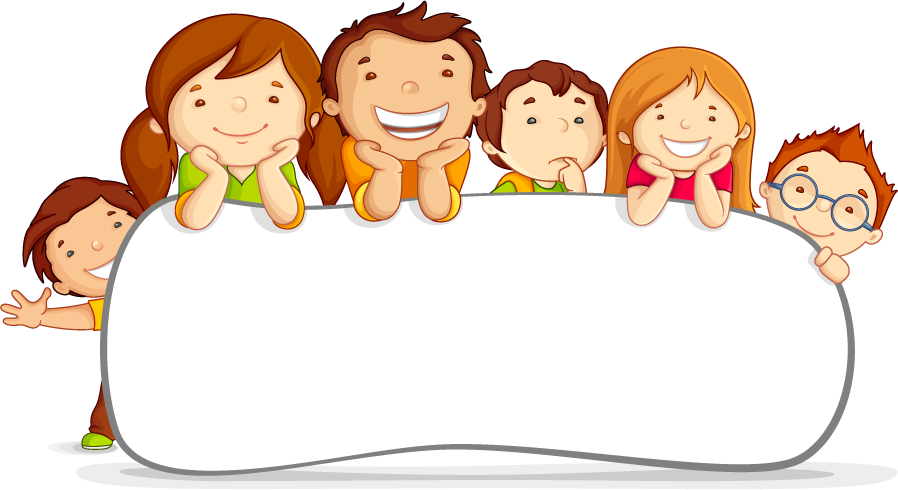 Vận dụng
Em dùng giác quan nào để nhận biết các vật trong hình sau?
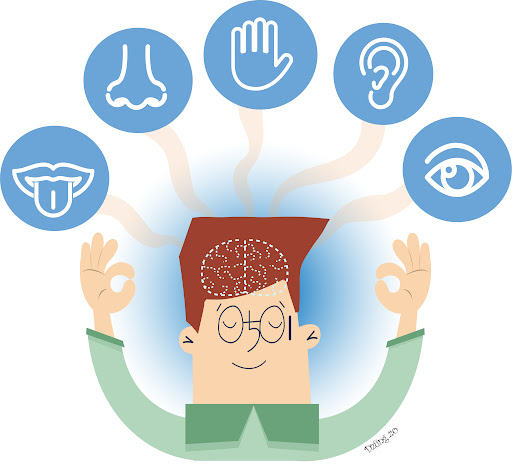 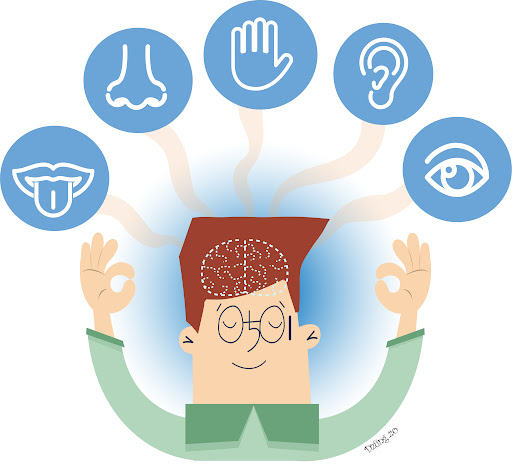 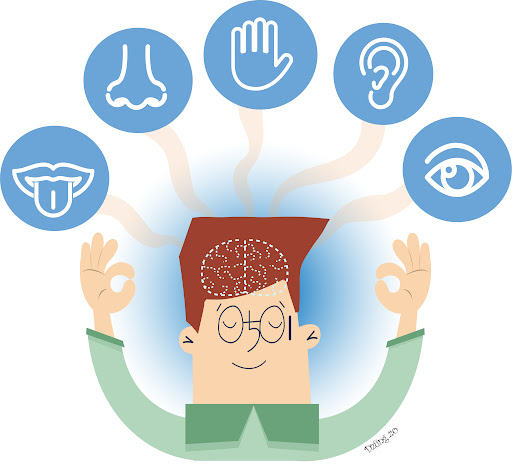 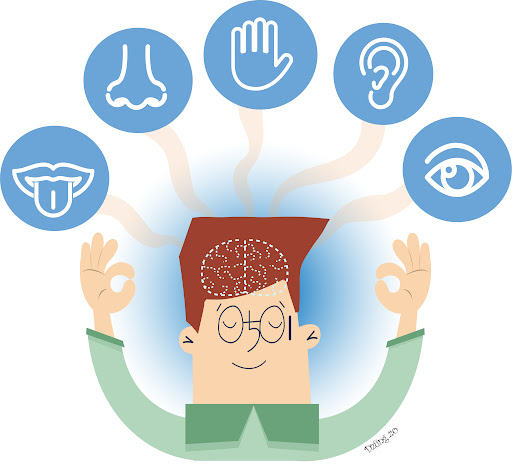 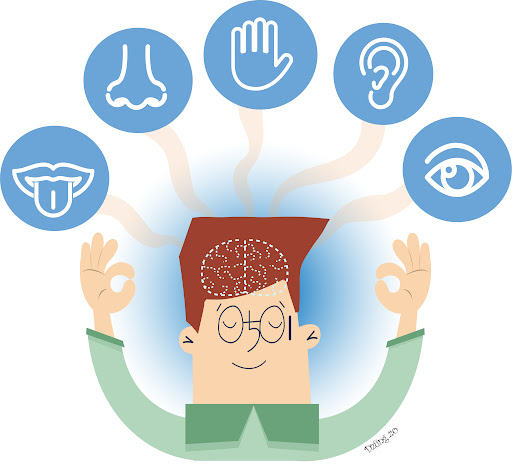